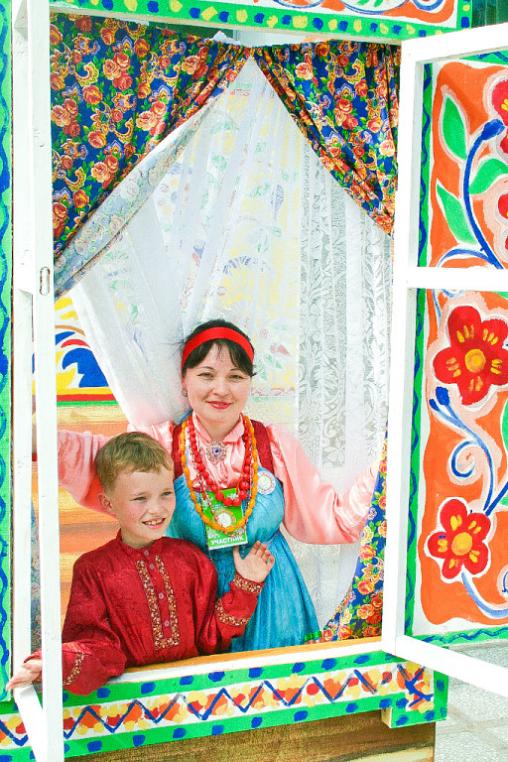 Дидактическая игра«Одень куклу в семейский наряд»
Выполнила: воспитатель группы № 1 Цыбикжапова Е.Б.
МАДОУ детский сад № 64 Колокольчик, г.Улан-Удэ
Пособие предназначено для ознакомления детей с семейской культурой Забайкалья. 
Данное пособие предназначено для работы на фланелеграфе, развивающем панно Воскобовича. Может служить как самостоятельным игровым пособием, так и наглядным материалом на занятии с ознакомлением с культурой народности с детьми дошкольного и младшего школьного возраста. Позволяет познакомить детей с национальной одеждой семейских, названием частей одежды
Задача педагогической  работы заключается  в том, чтобы каждый ребёнок душой «прошел» по всем истокам и вышел на широкий простор осмысления своих чувств к образу Родного края.
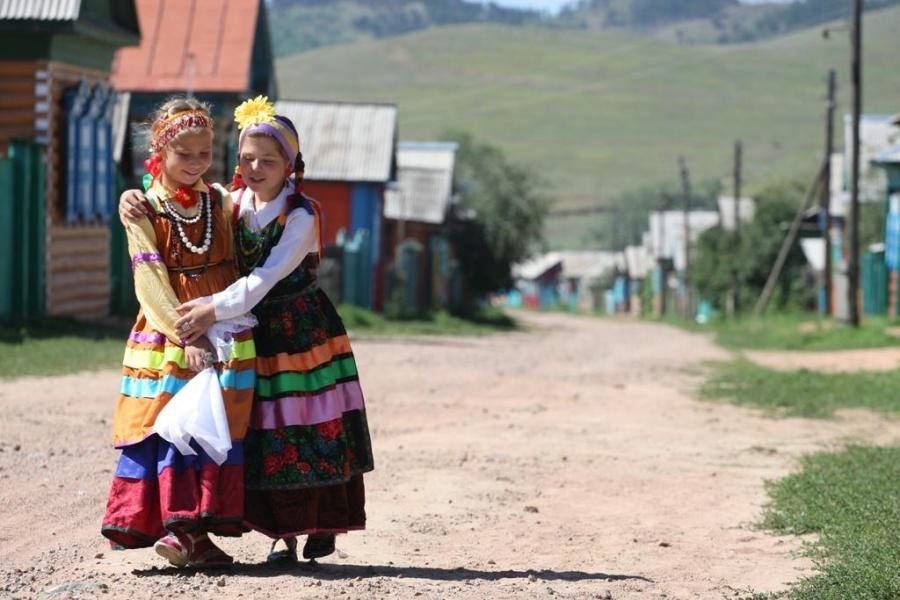